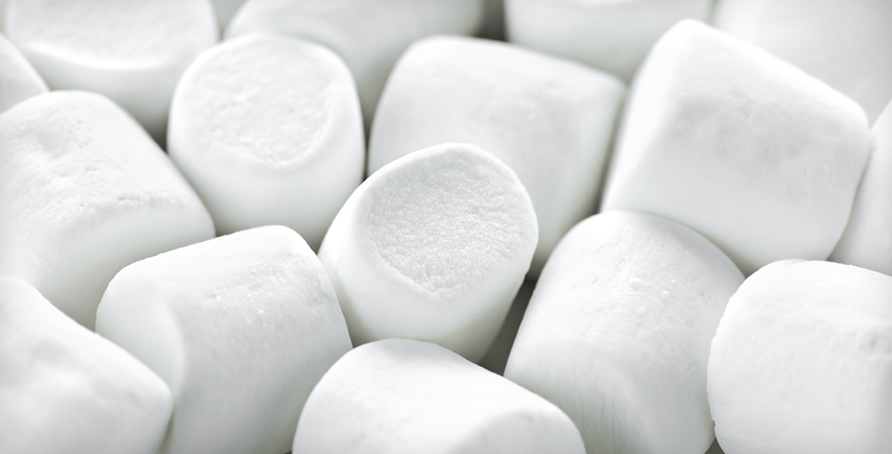 YumGun
-Die Marshmallowkanone-
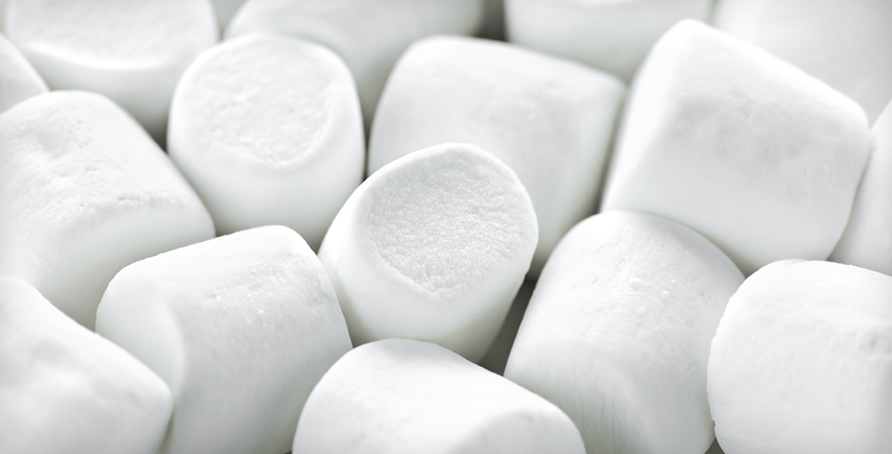 1. Technischer Aufbau2. Horizontale Ausrichtung3. Vertikale Ausrichtung4. Vorführung
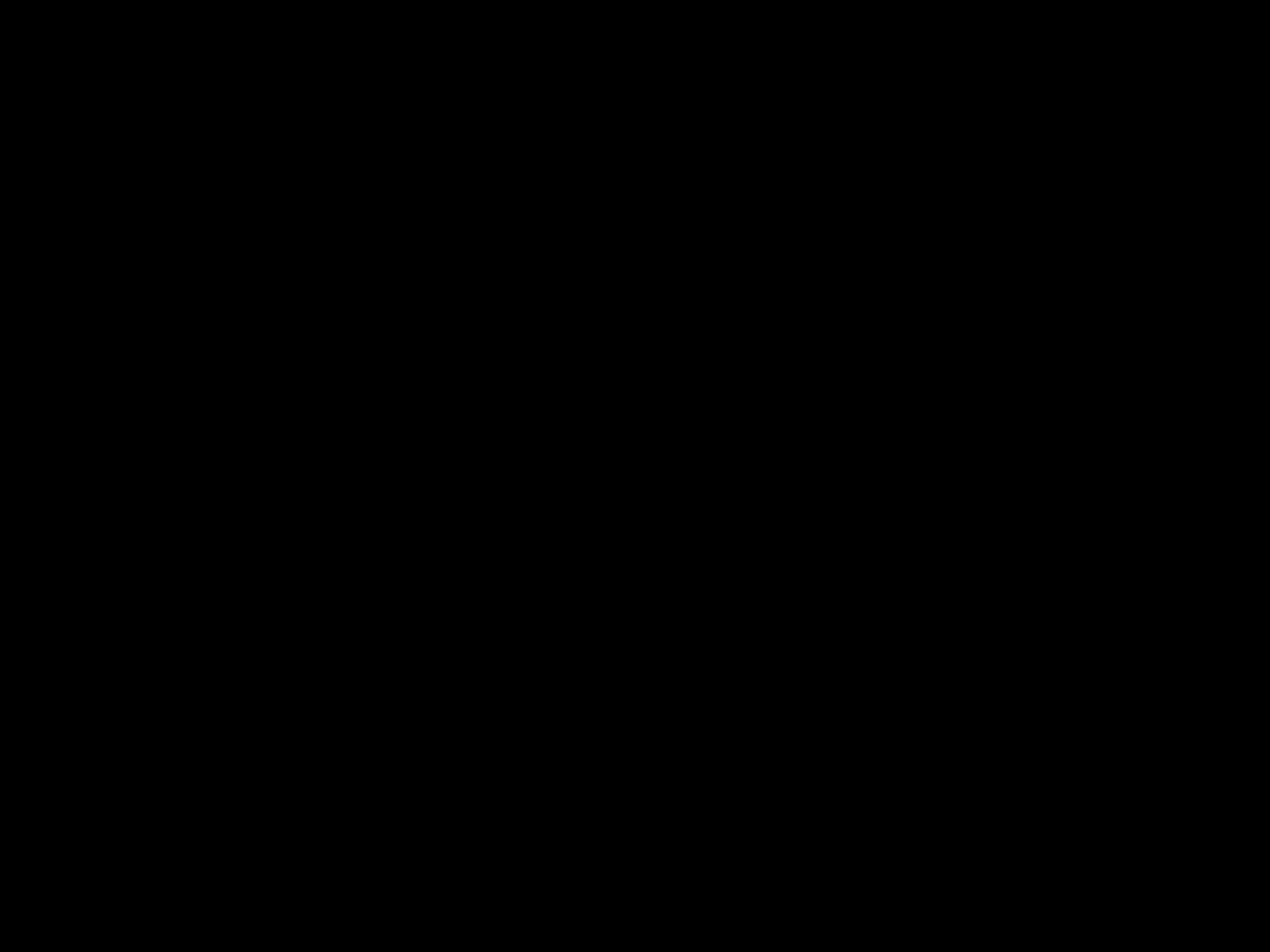 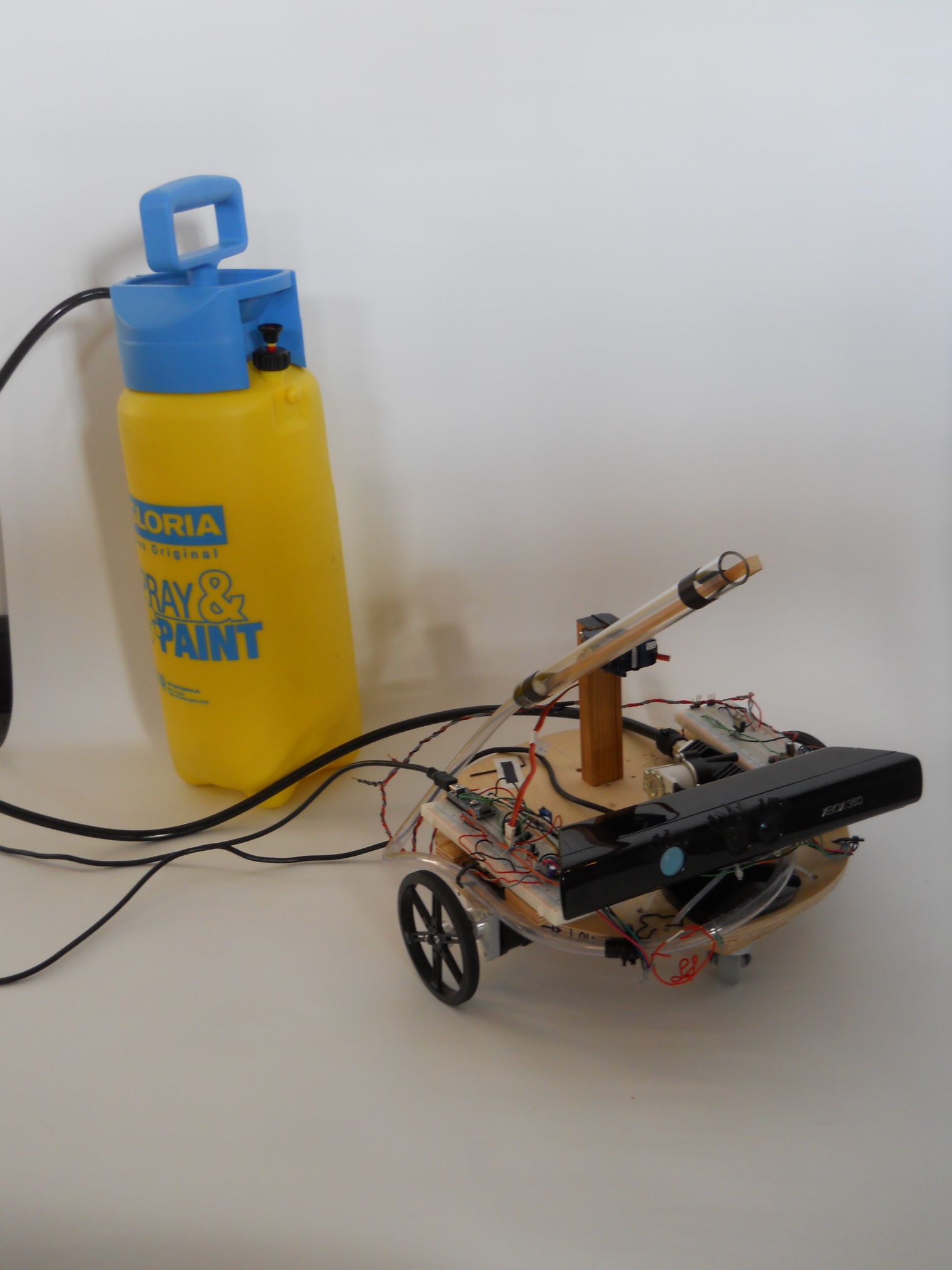 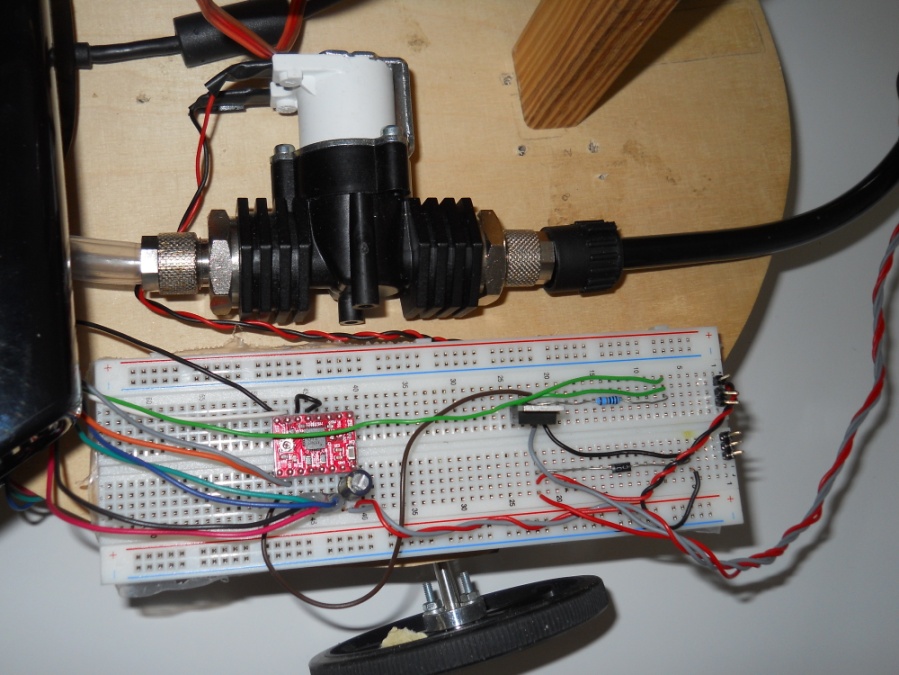 Drucklufttank
Druckluftventil
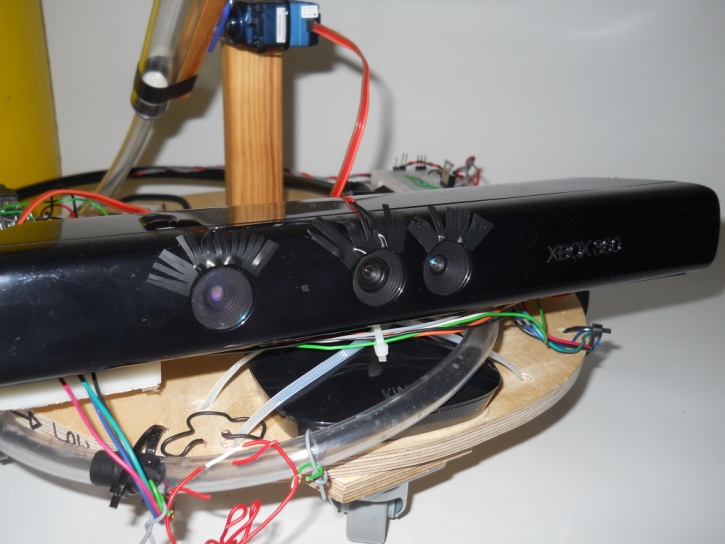 Lauf mit Marshmallow
Kinect-Kamera
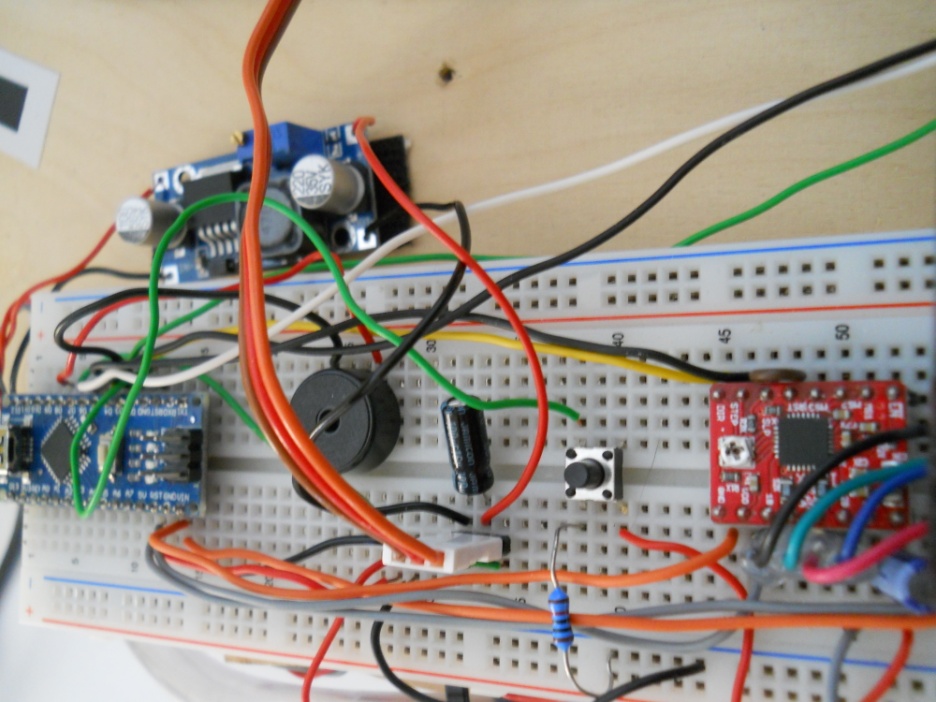 Auslöser und Countdownpiepser
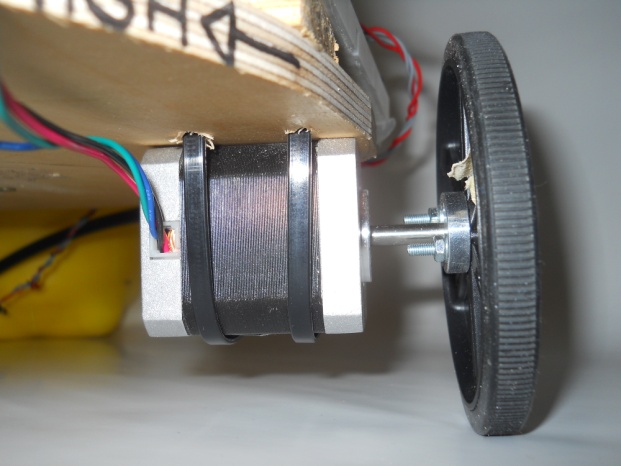 Steppermotoren
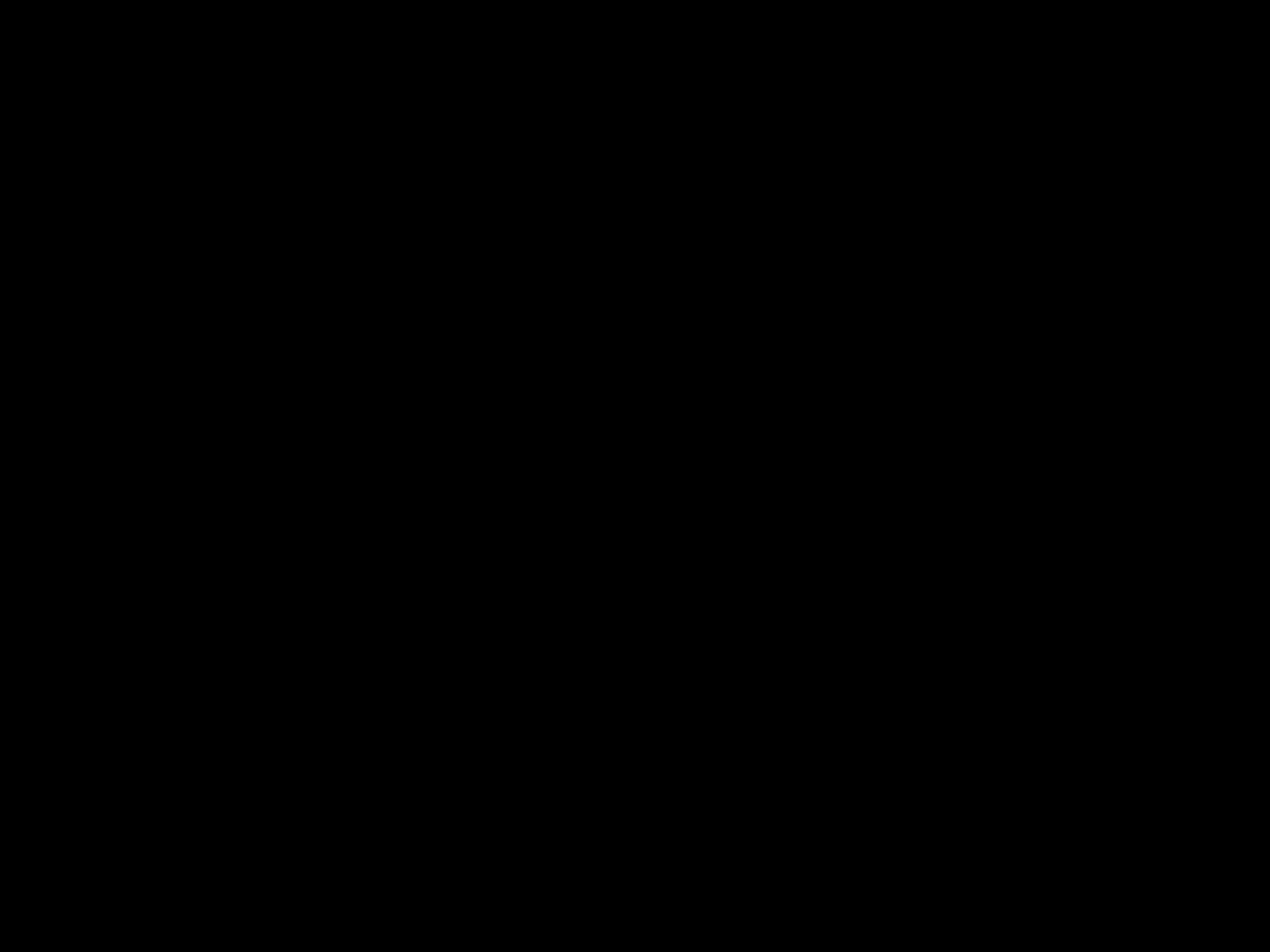 Sichtweise der Kinect-Kamera-Datensammlung zur Ausrichtung-
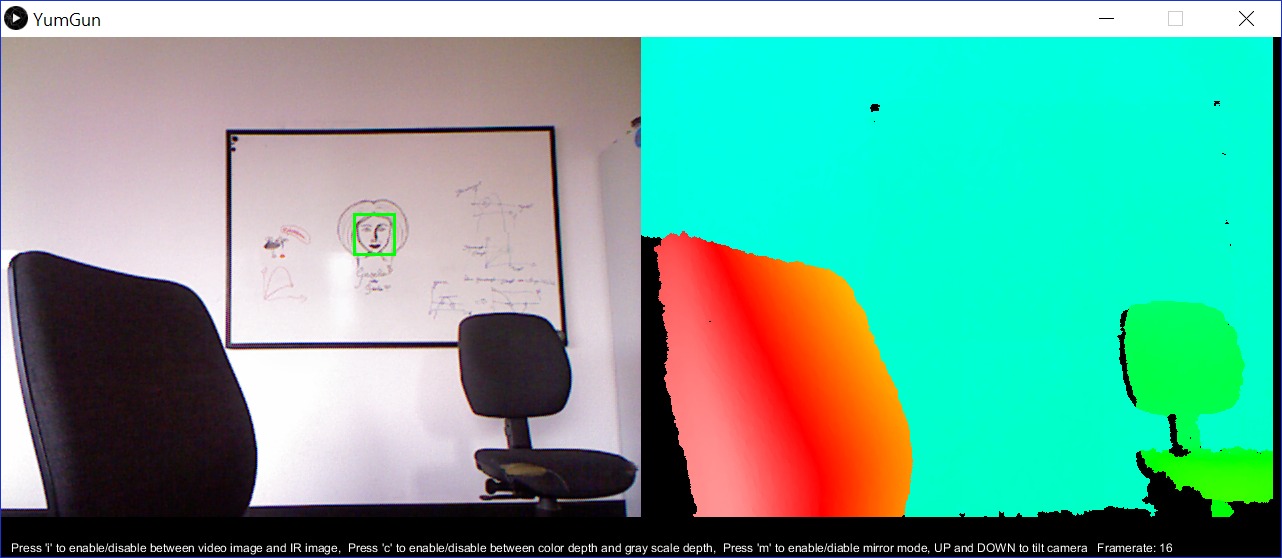 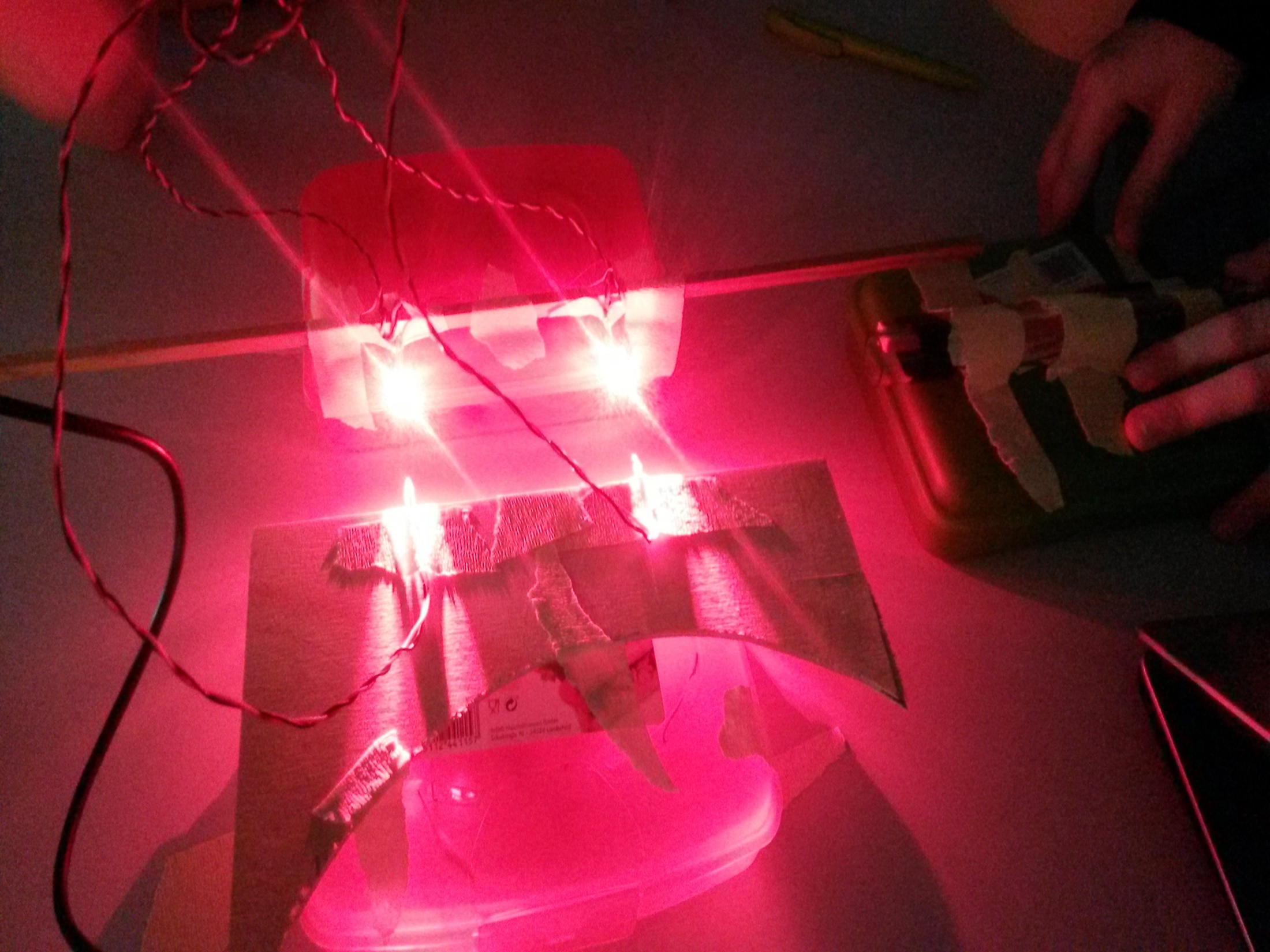 Ermittlung der Geschwindigkeit(empirisch)
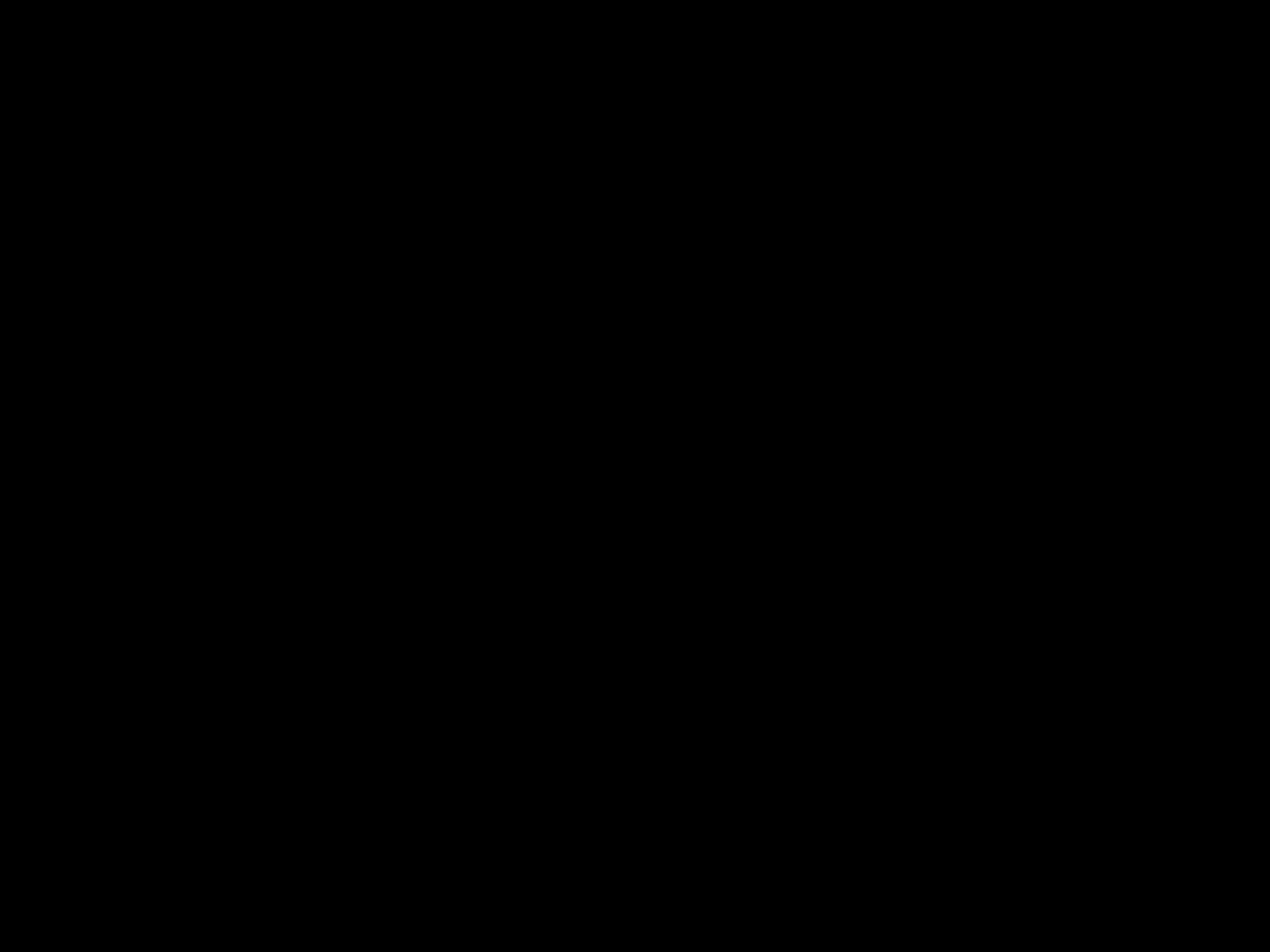 Flugbahnberechnung
Höhe bei Zielweite = Geschwindigkeit ∙ sin(φ) ∙ Flugzeit + (Erdbeschleunigung/2)  ∙ Flugzeit ²
Wenn    Höhe bei Zielweite = Zielhöhe
           
	 richtiger Abschusswinkel φ
Höhe bei Zielweite
Zielhöhe
Ziel
φ
Zielweite
Abschuss!
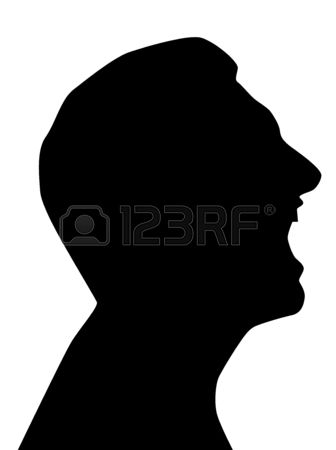 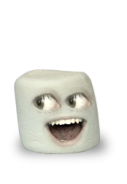 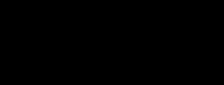 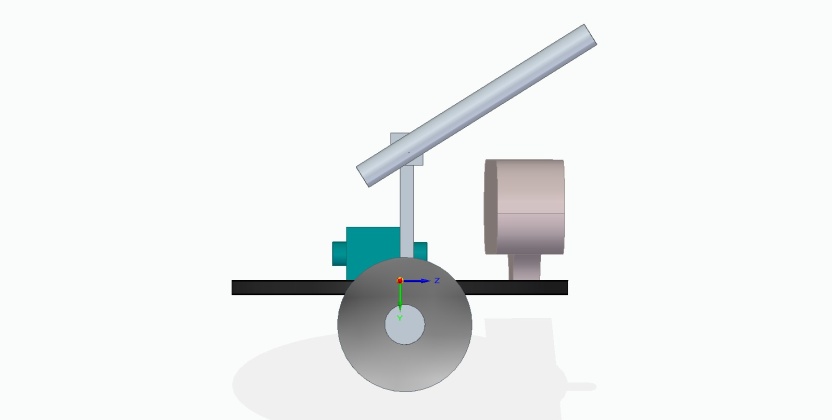 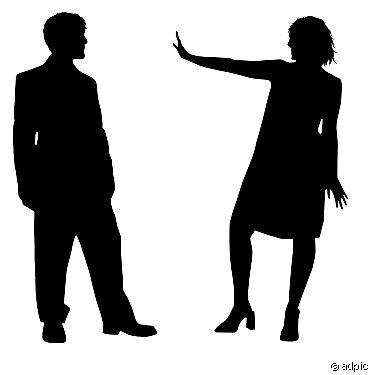 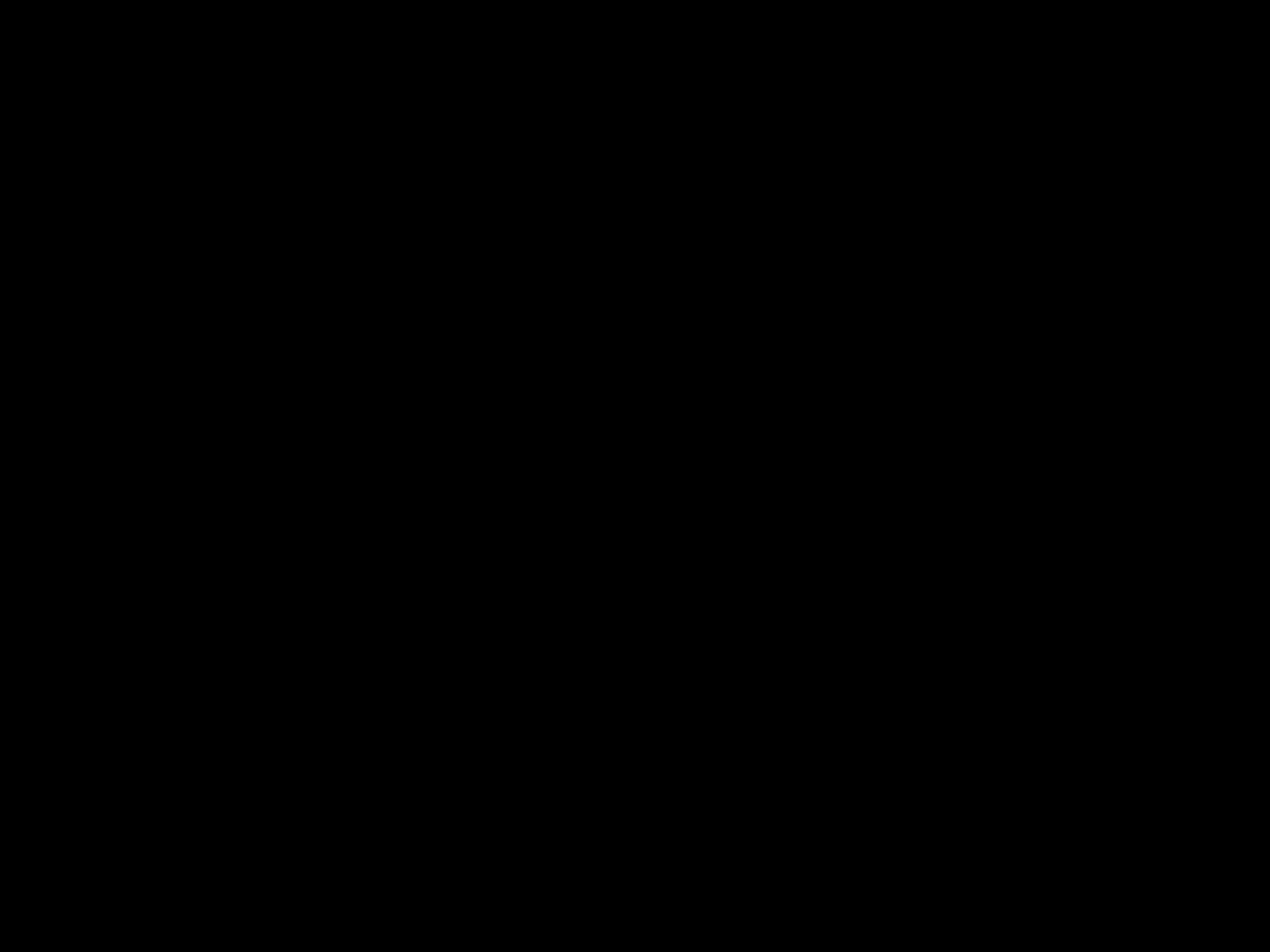 Danke für‘s Zuhören
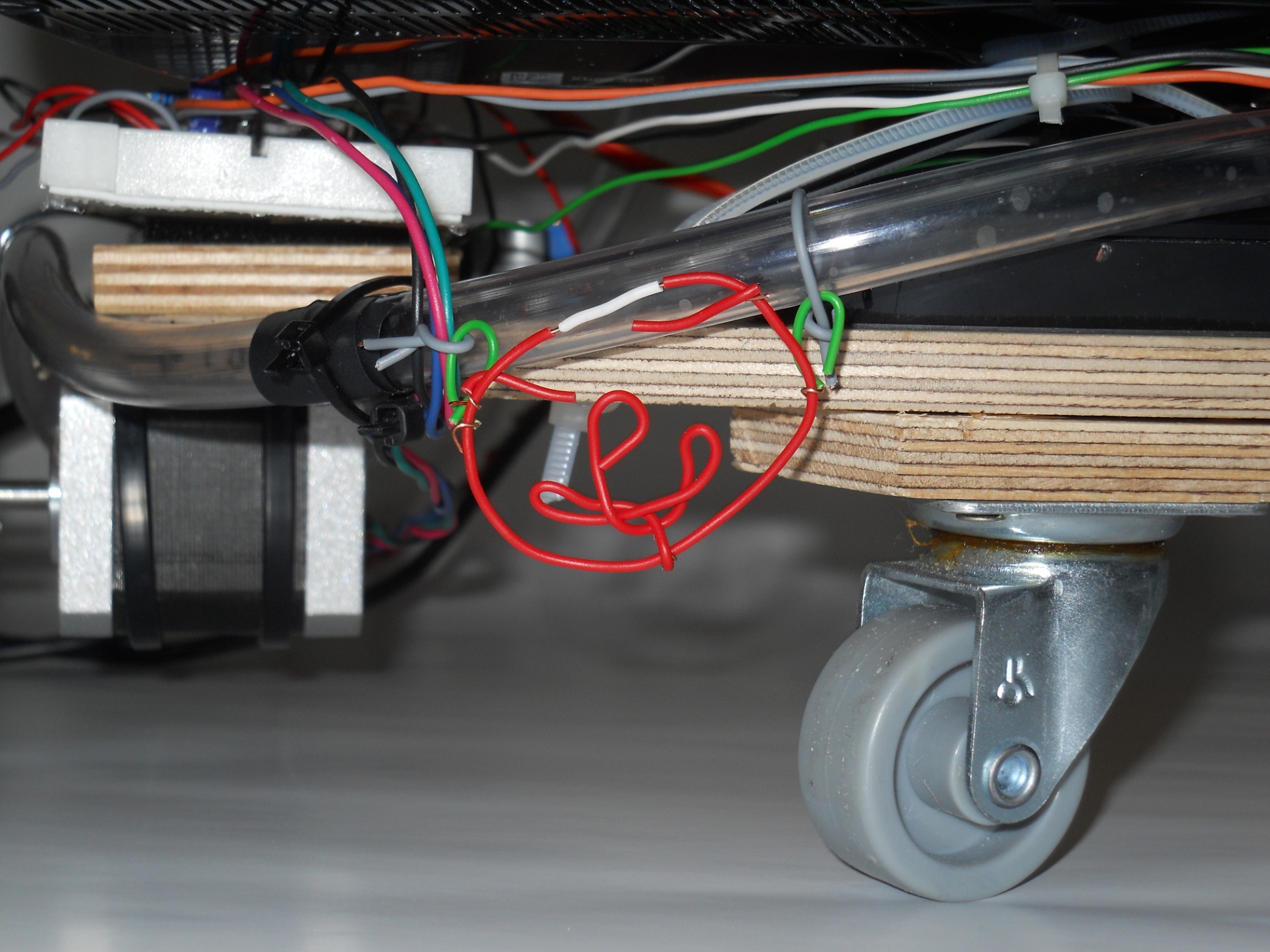